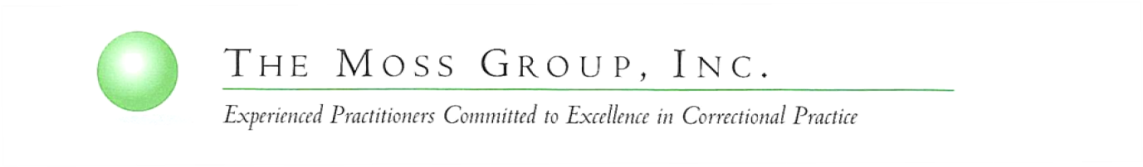 Module 9Prosecutorial Collaboration:Techniques to Get Prison Cases Prosecuted
Notice of Federal Funding and Federal Disclaimer – This project was supported by Grant No. 2010-RP-BX-K001 and updated by Grant No. 2019-RP-BX-K002, awarded by the Bureau of Justice Assistance. The Bureau of Justice Assistance is a component of the Office of Justice Programs, which also includes the Bureau of Justice Statistics, the National Institute of Justice, the Office of Juvenile Justice and Delinquency Prevention, the Office for Victims of Crime, and the Office of Sex Offender Sentencing, Monitoring, Apprehending, Registering, and Tracking. Points of view or opinions in this document are those of the author and do not necessarily represent the official position or policies of the U.S. Department of Justice nor those of Impact Justice (IJ), which administers the National PREA Resource Center through a cooperative agreement with the Bureau of Justice Assistance.
Module 9: Objectives
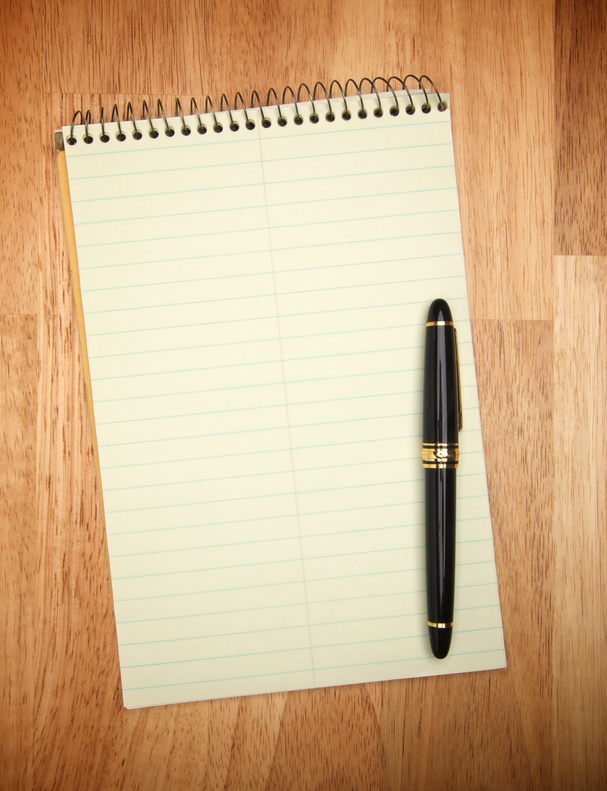 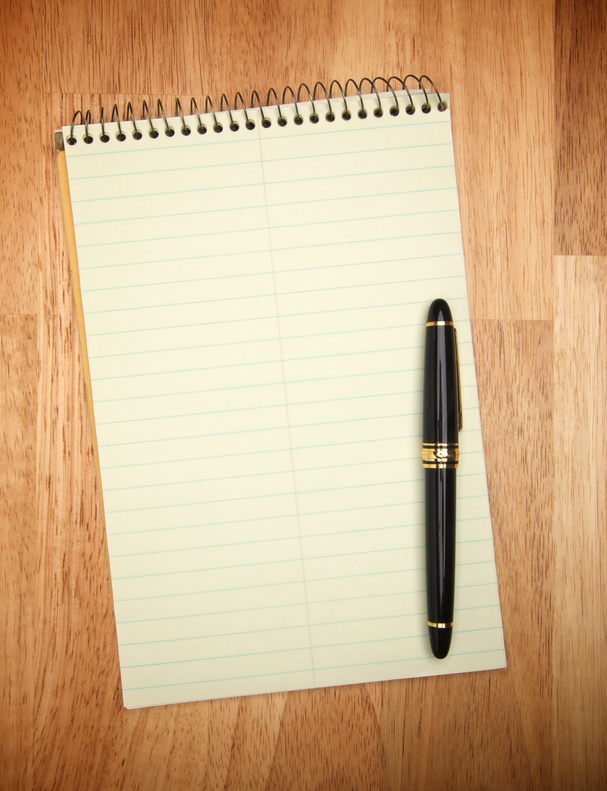 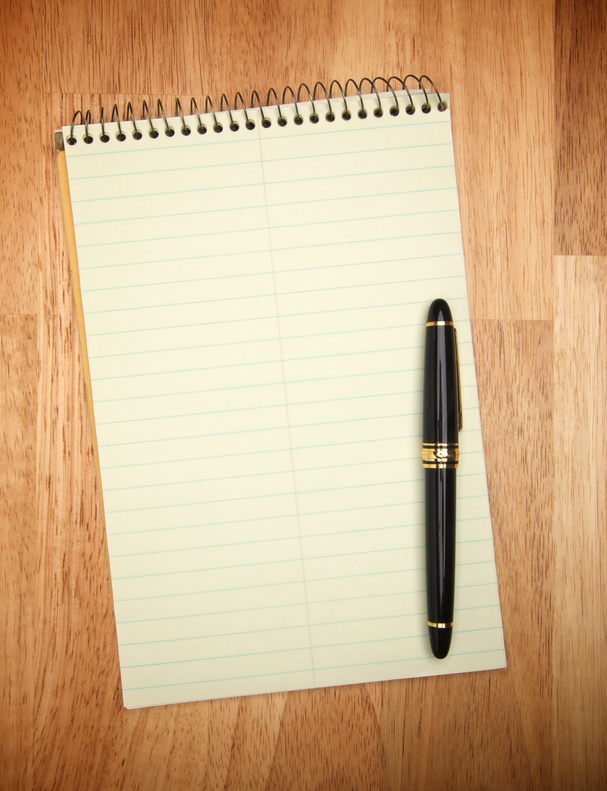 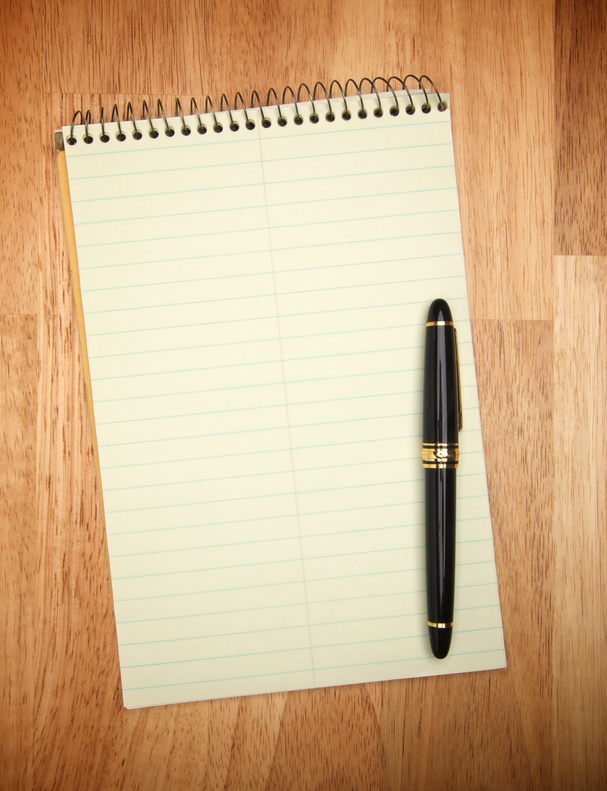 Identify techniques for writing the final report to ensure accuracy and clarity. 
Explain criteria required for administrative action and prosecutorial referral, per requirements of PREA Standard 115.(3)34. 
Apply your understanding to increase prosecutions of cases that are substantiated and criminal in nature.
Begin with the End in Mind
What is your end game?  
Filing a criminal charge
Pass the buck to law enforcement
Carryout policy objectives
Comply with PREA
Help ensure justice is carried out, even within the corrections facility
[Speaker Notes: Great storytellers do this.  They begin with the end in mind.  That way, there are no wasted movements within the movie. No wasted dialogue.  Everything is driven toward that final climatic event.]
What Is the Legal Process?
Incident
Possibly an arrest
Investigation 
Likely an arrest
Grand Jury
Indictment
Arraignment
Bond Hearing
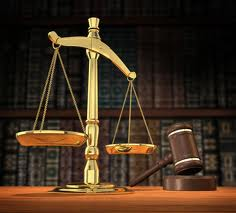 What Is the Legal Process? Cont.
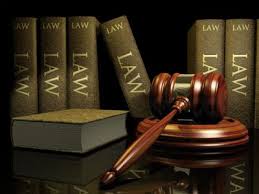 Trial
Sentencing
Appeal
Why Does a Prosecutor Charge a Defendant?
Heinous Crime
Defendant is an evil person
Defendant committed an egregious act
The victim is sympathetic
The case can easily be proven
Investigation is solid
Why Does a Prosecutor Not Charge an Inmate/Resident?
Bad investigation
Little likelihood of obtaining a conviction
Victim is not sympathetic
Overworked
Witness availability and cooperation
Inmates/residents are already in custody
Why Does a Prosecutor Not Charge an Inmate/Resident?
Victim and witnesses may lack credibility
Sex between inmates/residents and staff may be considered consensual
Video
[Speaker Notes: http://www.youtube.com/watch?v=1c8XLJ9MEhk]
Defense Techniques
The victim is no saint
Witnesses are biased and evil people
Poor investigative work
Beyond a reasonable doubt standard not met
[Speaker Notes: How specific are  your policies?]
It All Begins With an Investigation
Investigation Report must be complete and accurate
NO bias 
Crime Scene Preservation
Do not forget that sometimes a person’s body is the crime scene (DNA)
Evidence Preservation
Photograph EVERYTHING
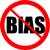 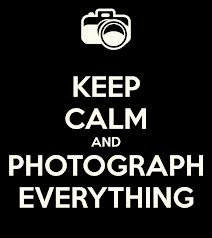 [Speaker Notes: Example: Police department interview where cop asked witness if he was a “retard.”

Prisons should be the most secure places where a crime is committed.  There is no reason for it to not be secure.]
We Have a Solid Investigation, Now What?
Know your criminals
Create, train, and implement 
Respond to subpoenas
Cure witness problems
Train employees on how to be a trial witness
Collaborate with the local law enforcement and prosecutors
Know Your Criminals
Put together a Pending Charges list
When seeking prosecution present full disciplinary history of inmate/resident
Provide information regarding reason for original incarceration
Create-Train-Implement
Create, train, and implement 
investigations
crime scene preservation
evidence preservation 
video retention policy
Subpoenas
Prosecutors often use the subpoena process to evaluate whether anyone cares about the case.  A subpoena that does not receive a response conveys that no one cares about the outcome.
Subpoenas may not actually require attendance
Subpoena compliance should be mandated via policy
If necessary, witnesses and victims must appear
Cure Witness Problems
Evidence of a crime becomes evidence in court through use of witnesses.  No witnesses usually mean no evidence.
Ensure witnesses remain available.  Keep records of new addresses and changes of employment.
Take steps to protect personal information from being turned over to inmate through discovery.  
Must appear in court when necessary.
Witness Training
Agencies should train employees on how to be a good witness.  They will feel much more confident throughout the court process as well as provide better outcomes at trial.
Collaborate with Local Law Enforcement and Prosecutors
Use the team approach to get “buy-in” from all aspects of law enforcement.
Hook and Haul
Pending Charges List
Regular calls and follow up provides solidarity and dispels the feeling that someone is being “thrown under the bus.”
Thank your law enforcement officers and prosecutors for doing a good job.
Questions?
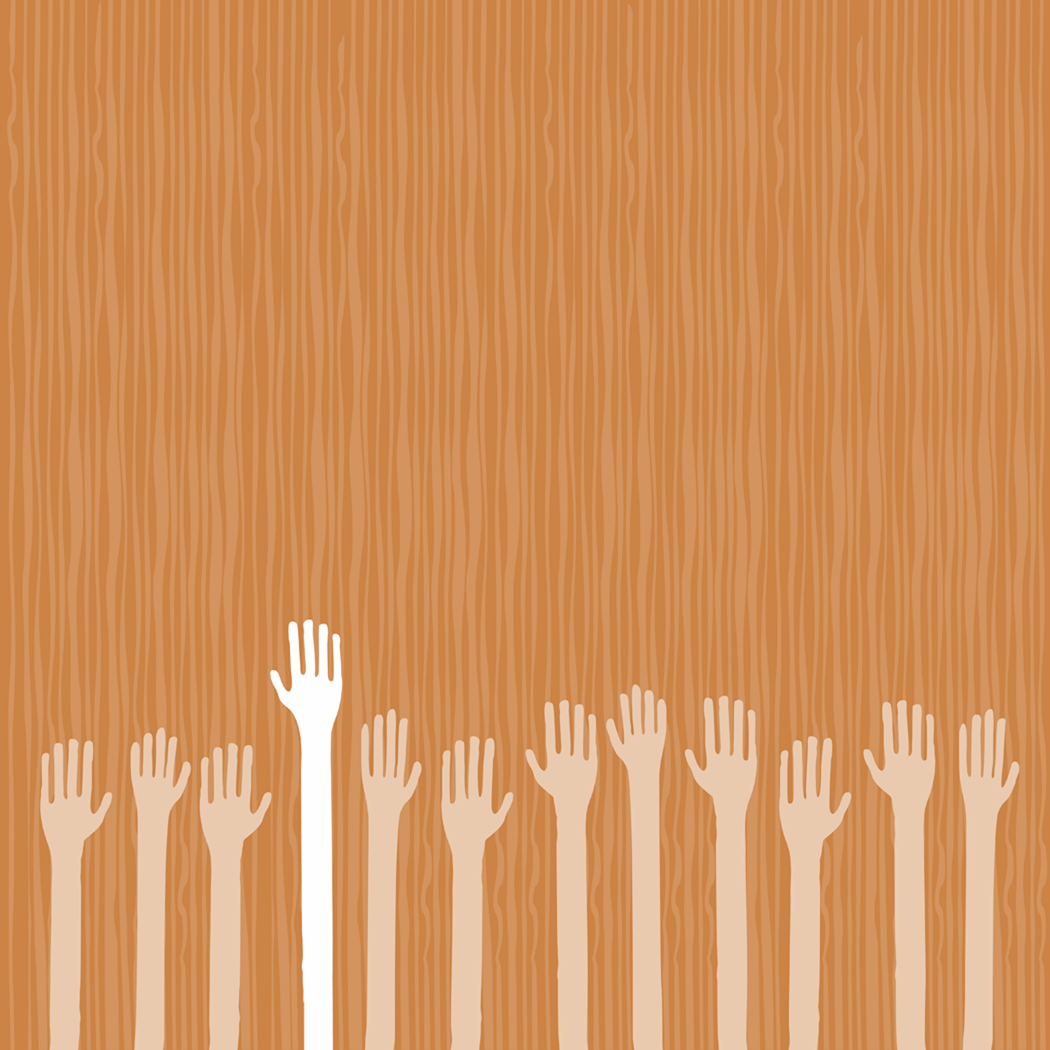